Seminário final MEMES II:Jos Wuytack
A pedagogia musical ativa
Por Graça Boal Palheiros
e Luís Bourscheidt



Samael Hoscher Martins de Oliveira – Número USP: 10730894
Vida e Obra
Jos Wuytack nasceu em Gent, na Bélgica, em 1935. Conforme Boal Palheiros (1998), desde criança Jos demonstrou grande interesse pela música, tendo começado a aprender piano aos cinco anos de idade. Com os seus familiares, assistia a concertos e fazia música em casa. 
A par do ensino secundário no colégio Sint-Lievens, prosseguiu os estudos de piano e de órgão e, aos 23 anos, completou os cursos superiores de Filosofia e Teologia. Tornou-se parte do coro e organista na catedral de Gent, e dirigiu o grupo Schola Cantorum. 
Mais tarde, no Instituto Lemmens, em Lovaina, na Bélgica, graduou-se em Piano, Órgão, Composição e Pedagogia Musical. 
A sua formação complementar em mímica, na escola de Marcel Marceau, certamente influenciou a sua prática de integração das artes – música, literatura, dança, mímica e teatro. Durante vários anos, Jos dedicou o seu tempo livre à pintura, revelando um gosto pela cor, o que se refletiu posteriormente no seu estilo musical e nos musicogramas (Wuytack; Sills, 1994).
Propondo uma pedagogia musical ativa
O sistema Orff/Wuytack é uma abordagem de educação musical desenvolvida pelo compositor e educador musical belga Jos Wuytack inspirada nas ideias de Carl Orff. Foi utilizado desde 1963 em vários países como Bélgica, França, Canadá, Estados Unidos, Portugal e Espanha.
Porém diferentemente de Carl Orff que dava enfoque maior à pratica que à metodologia, Wuytack era bem claro quanto à metodologia.
Para Wuytack todas as crianças independente da idade devem ser incluídas no fazer musical, instigando à criança a apropriar-se ativamente da experiência musical desde o seu primeiro contato com o som, tornando a musica acessível a todos. 
Também a música deve ser ativa, criativa, tendo experiências em comunidade Respeitando sempre o universo infantil e ajudando a desenvolver um senso estético na criança.
Wuytack (2005) sugere que o professor não deve ser considerado apenas um transmissor de conhecimentos, mas, sim, saber orientar os seus alunos sobre o prazer e a alegria de fazer música em grupo, sempre de maneira bem-humorada e alegre
Os três pilares do fazer musical
Amparado pelo conceito de uma música elementar, proposto por Carl Orff – no qual o ensino da música deve estar relacionado ao movimento, à dança e à palavra –, Wuytack (1993) propõe uma experiência musical composta de três formas de expressão: verbal, musical e corporal. E as três formas devem ter uma inter-relação. A expressão Verbal: através da fala, da poesia e do folclore infantil. A expressão musical usando a voz e instrumentos. E a expressão corporal através do gesto, do movimento e da dança.
Princípios Pedagógicos Centrais
A metodologia em que o sistema está embasado é construída a partir de uma série de princípios pedagógicos. Desses princípios, destacam-se a atividade, a criatividade, a comunidade, a totalidade e a adaptação (Wuytack, 1993; Boal Palheiros, 1998).
A atividade, sendo a chave para a experiência musical, é um princípio determinante para o sistema. É por meio da atividade que a criança se envolve e participa do fazer musical, desenvolvendo capacidades de observação e atenção. 
É também importante estimular a criatividade da criança, para que ela possa desenvolver a sua imaginação. A criança deve estar constantemente sendo convidada a criar e improvisar por meio da sua voz, do seu corpo e dos instrumentos, de modo a expressar-se musicalmente e comunicar-se através da música.
Também a comunidade é um para Wuytack um princípio importante. Pois o fazer musical deve ser para todas as crianças e que todas sejam incluídas na atividade proposta. Caso alguma criança esteja com mais dificuldade em um aspecto, deve se encaminhar uma parte mais simples a ela. E assim também se deve incentivar a criança mais adiantada e com maior facilidade a ajudar os colegas, para que todos se sintam parte do grupo fazendo música em conjunto.
O princípio da totalidade é fundamental, estabelecendo a relação entre as partes e o todo no processo de ensino musical. Por exemplo na elaboração e aplicação de uma aula de Música, em que se deve passar a melodia, a letra e o acompanhamento de uma canção, em uma mesma aula. Trazendo cada elemento de forma individual mas mostrando as funções no todo da música, não separando em aulas diferentes, pois isto ajuda o aluno a criar uma consciência musical.
De acordo com o princípio da adaptação, cada país deve adaptar as metodologias de ensino à sua cultura, costumes e tradições. E não apenas fazer uma reprodução literal e completa das ideias originais. Cabendo então ao professor saber aadaptaros materiais para as diferentes idades, interesses das crianças e diferenças do meio em que trabalha. Tendo em vista que independente dos materiais disponiveis, o sistema é bem aplicável, pois tem como principais recursos a voz e o próprio corpo da criança para o fazer musical.
Proposta pedagógica
Aprendendo música fazendo música

De acordo com o próprio Wuytack (2005), a sua pedagogia musical e a sua perspectiva de ensino intelectual podem ser resumidas através do seguinte pensamento milenar chinês: “Diz-me, eu esqueço; mostra-me, eu recordo; envolve-me, eu compreendo”. Assim, o aluno adquire uma compreensão musical mais profunda quando está totalmente envolvido com a atividade musical da qual está participando, o que implica também uma compreensão intelectual dessa atividade. 
Dando sentido às expressões diz-me, mostra-me e envolve-me do pensamento citado, o aluno primeiro ouve e observa para, depois, executar. Assim, no que tange a proposição de uma determinada atividade, o professor deve apresentá-la verbalmente, passando para a sua demonstração e, finalmente, para o envolvimento prático e ativo de todos os alunos participantes. 
Essa maneira de ensinar revela um significativo interesse cognitivo na prática pedagógica do professor, pois desenvolve nos alunos uma elevada concentração e a consciência da atividade que realizarão posteriormente, o que leva a uma aprendizagem mais eficiente.
A Improvisação
Com relação à improvisação, Wuytack propõe uma metodologia, individual ou em grupo, que favoreça a expressividade e a individualidade da criança, sugerindo uma série de exercícios que contribuem para o desenvolvimento da criatividade. Pode-se trabalhar a improvisação utilizando a expressão verbal – com um determinado texto ou até mesmo inventando textos em idiomas existentes ou “sem sentido” 
A percussão corporal – criando ritmos sobre um ostinato; a voz e os instrumentos – cantando e tocando melodias sobre um baixo, realizando baixos ou outros acompanhamentos para melodias; 
O movimento – através da livre expressão corporal e da criação de passos de dança. 
Os jogos de “pergunta e resposta” também facilitam a improvisação rítmica e melódica. A tarefa do professor deve ser “participar, sugerir, ajudar e encorajar” (Wuytack, 1993, p. 7).
Canção com Gestos e Movimentos corporais
“Din, don, dão”: movimento corporal







Nota: A = Ambos; D = Pé direito; E = Pé esquerdo; → = para a direita; ← = para a esquerda; *= deslizar; **= abanar as mãos, braços no ar; ***= tocar o chão.
Metodologia da atividade
• Aprender a melodia e o texto da canção.
• Aprender o movimento corporal sem a melodia.
• Cantar a canção com o movimento corporal em uníssono.
• Cantar em cânone a quatro vozes (duas vezes)
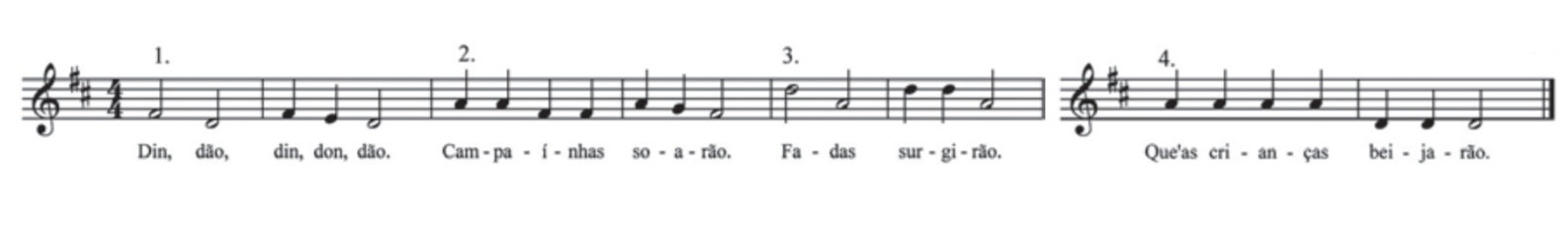 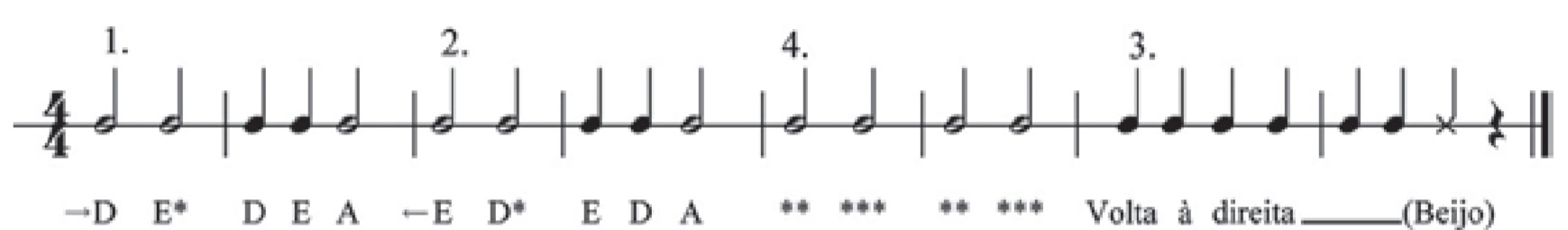 Conclusão
Wuytack me interessou particularmente por ser um educador e pedagogo que coloca como parte principal, o desenvolvimento do sentido estético na criança, dando ensejo à expressão das emoções que essas crianças podem exprimir dentro da inventividade que a arte nos possibilita. E ao mesmo tempo a música se torna terapêutica e interessante para a criança, pois apresentada de uma forma divertida, leve, alegre e desafiante, instiga nela o sentimento de busca por auto-aprimoramento e até autoestima. 
Há muitas atividades envolvendo gestos, dança e fazer musical desenvolvidas por wuytack, que não pude citar aqui, mas que apresentam riqueza imensa em matéria de pedagogia musical infantil.